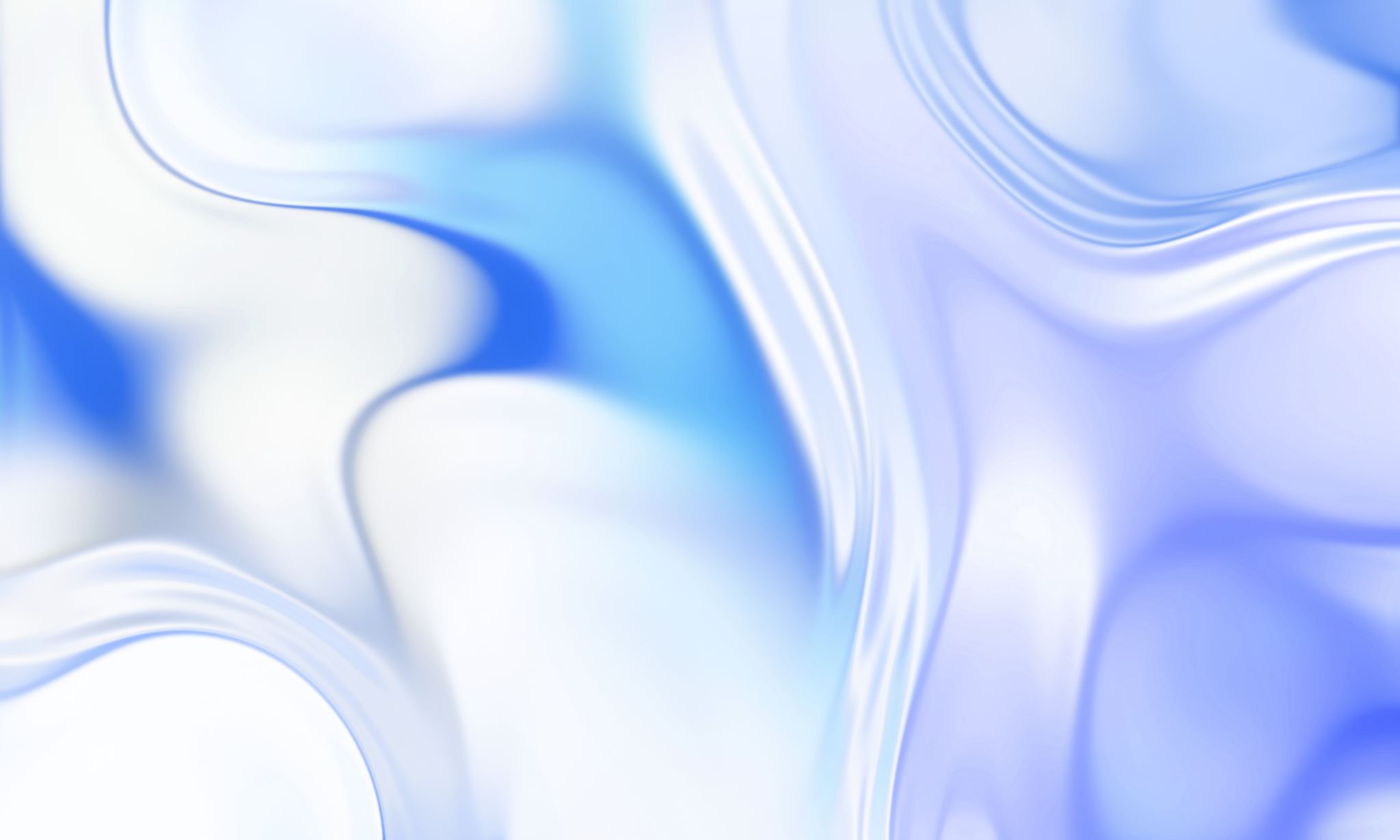 Grow your own Peer Mentoring/support Program
Sauk Valley Community College Peer Mentor Program
Jennifer Hooker LCPC, LMFT
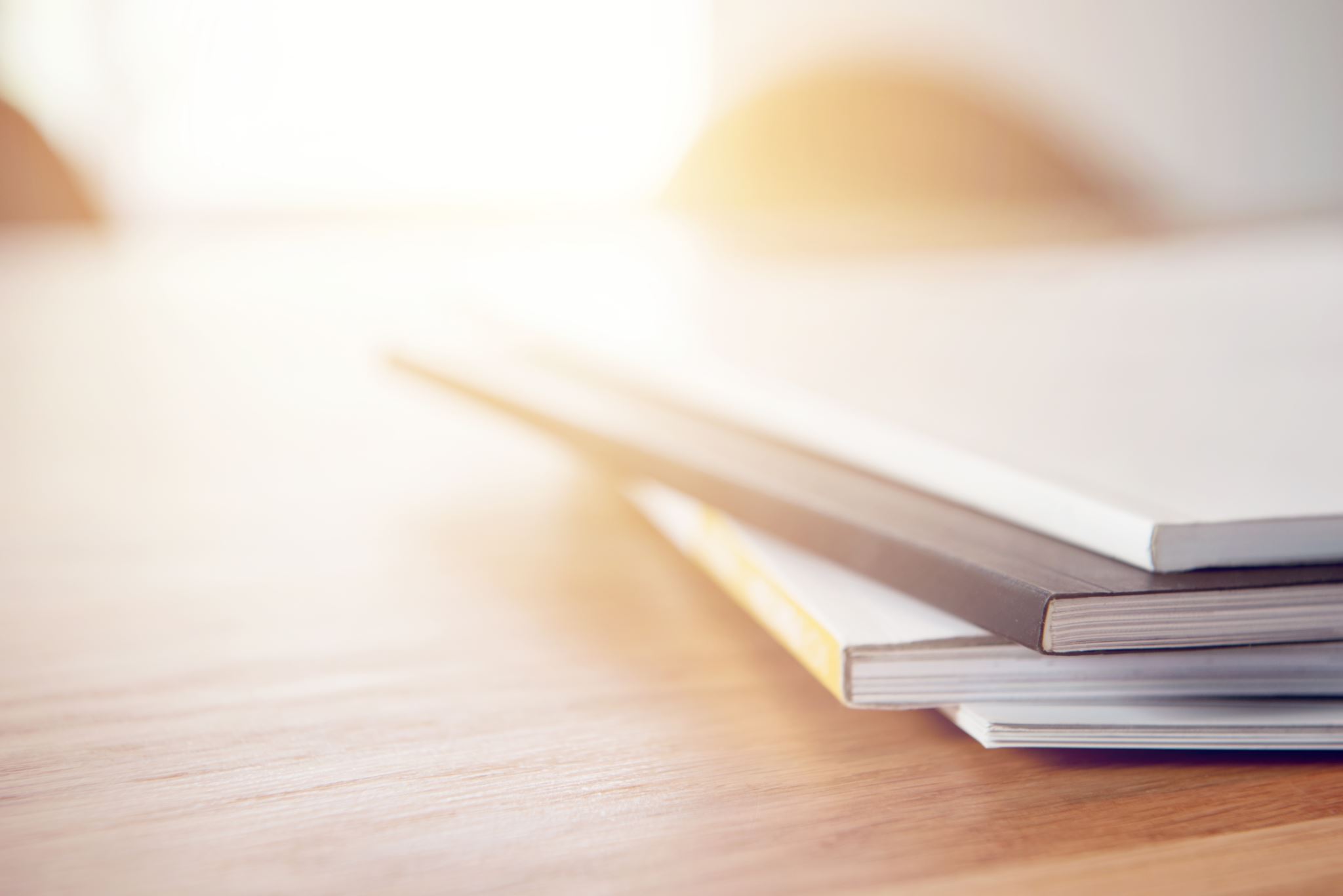 IntroductionWhat connects me to Sauk
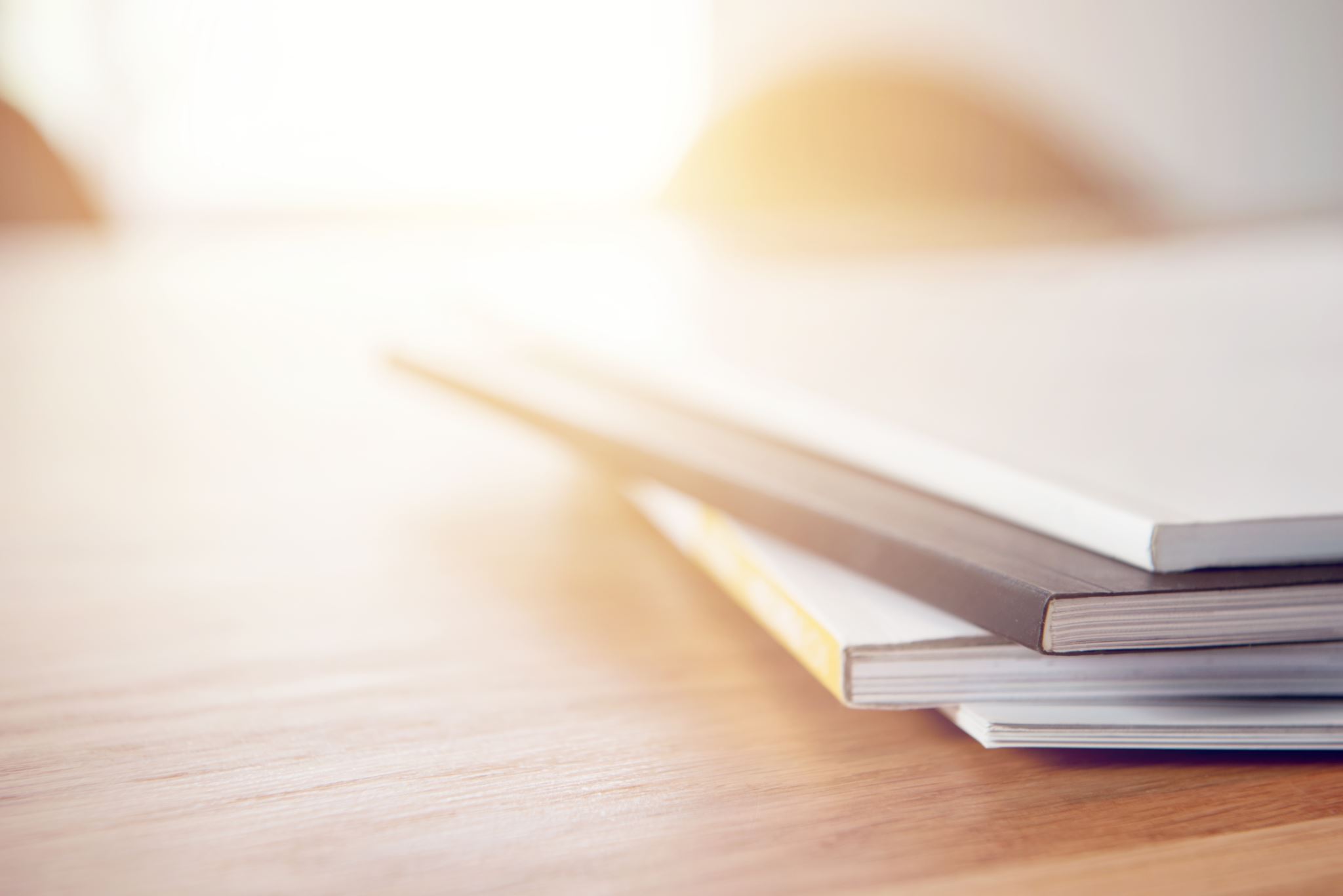 Learning Objective 1: participants will be able to explain the importance of having a peer mentoring/support program on their campus.
IntroductionLearning Objectives
Learning Objective 2: participants will be able to identify at least three ways to measure success of a "Grow Your Own Peer Mentoring/Support Program."
Learning Objective 3: participants will be able to explain at least three barriers to implementing their own peer mentoring/support program on their campus.
Thinking beyond the Legislation
Healthy Minds survey continued
Loneliness
Increased before and after the pandemic
Approximately 39% of students ages 19-29-Gallup Web Survey 2430
    https://www.gallup.com/education/509231/college-students-experience-high-levels-  worry-stress.aspx
My observations at Sauk and previous experiences
Rural communities
Students will often wait to initiate counseling until college
Increase in demand for counseling
Wait times for both private practice and community mental health agencies can range from 6-8 weeks
Mentors to help fill the gap
The unknown of Covid
Trauma during covid and after
DCFS significant decrease in hotline calls
Are we thinking about it?
Summer/Fall 2020
Topics Covered
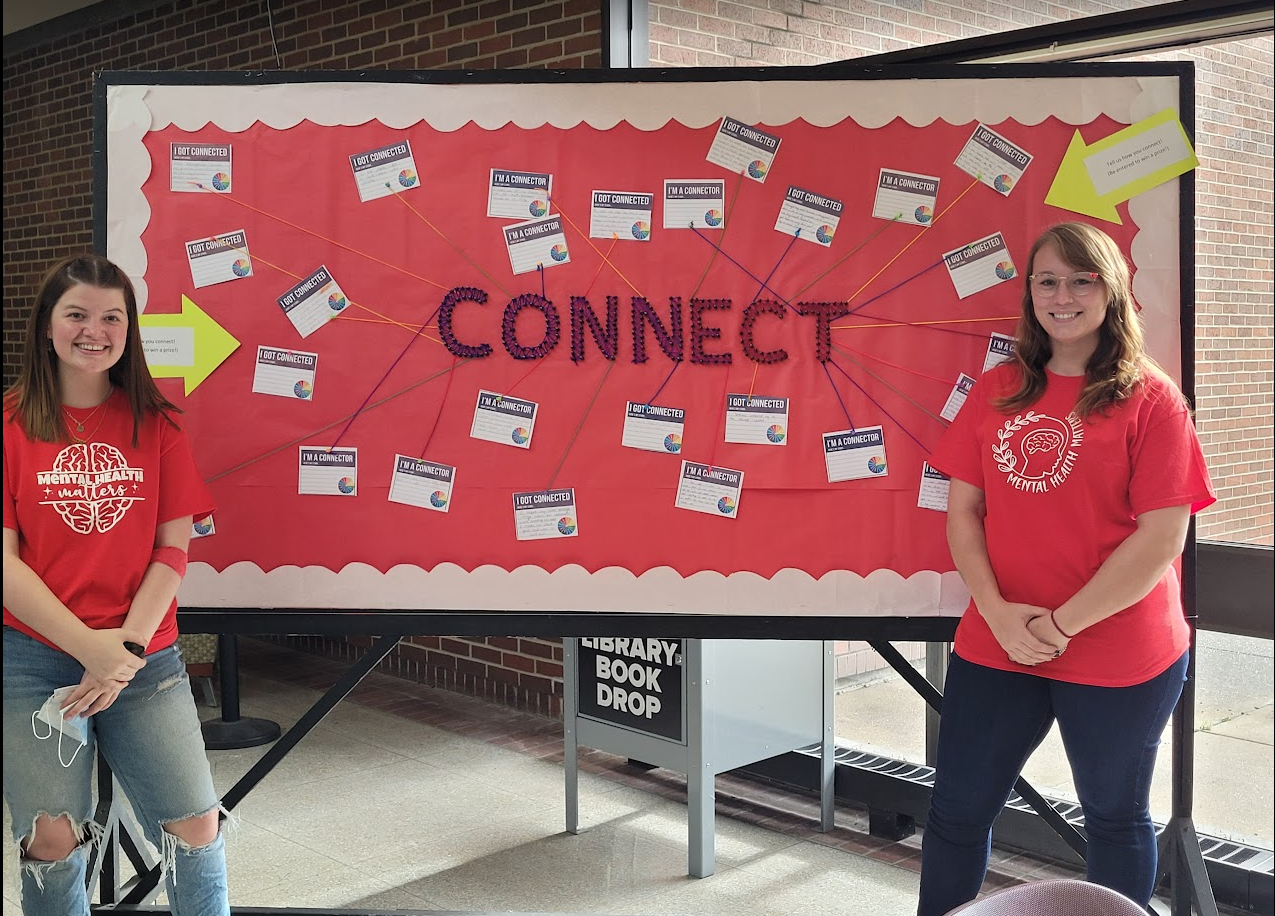 How I recruited
Sauk Scholars
Students stopping by for events
First training3 Mentors
Sp 21/Great start!
We marketed ourselves to staff faculty and students
Started off strong:
3 staff referrals 
6 student self-referrals
I provided weekly supervision /brainstorm ideas
Fall/Sp No Requests/What was the problem?
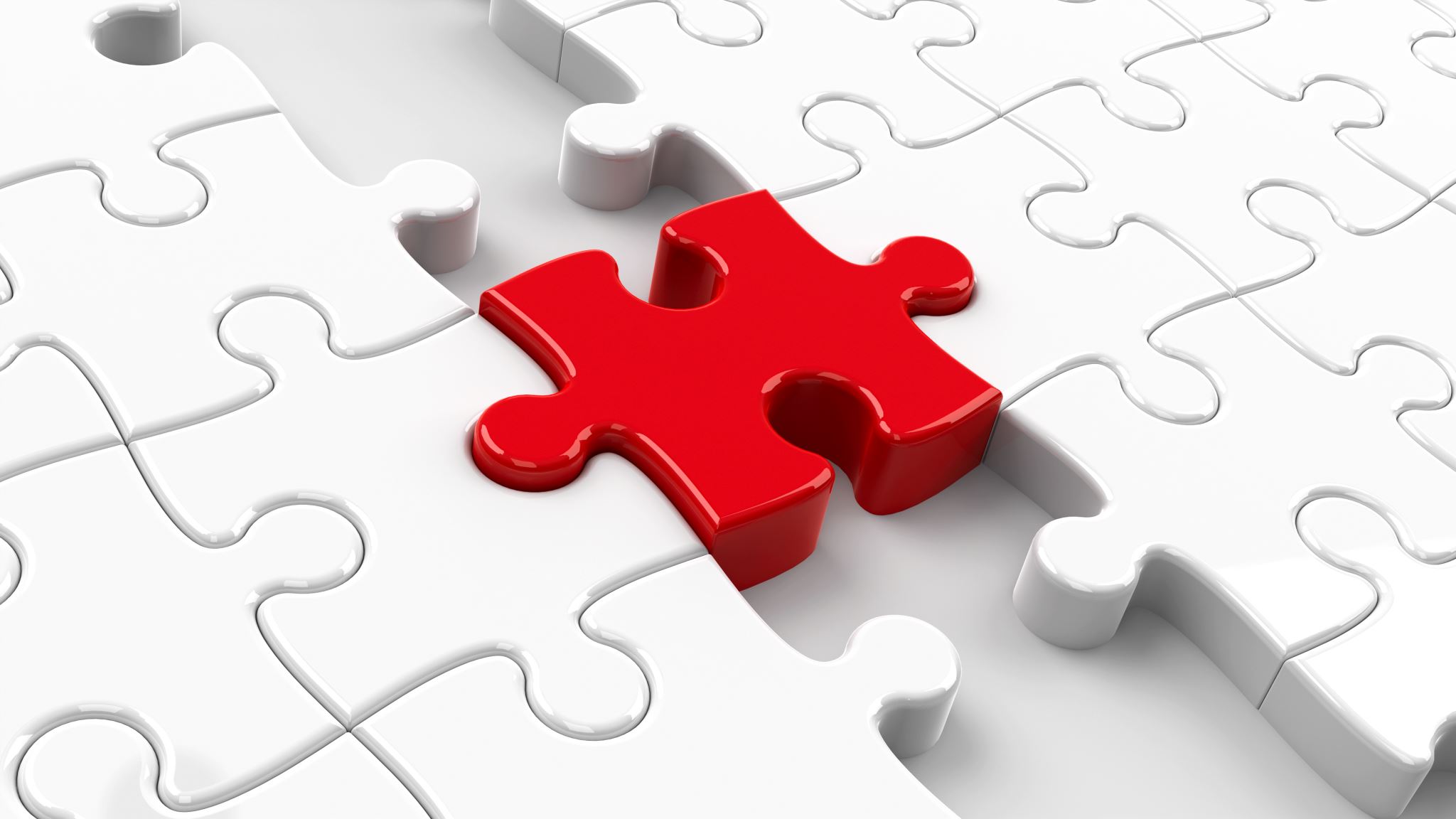 Change needed Fall 2022
Developed Monthly Open Houses
Outreached personally to professors
Professors give extra credit
Posted flyers everywhere-students do not read email!
Increased signs pointing the way to our room
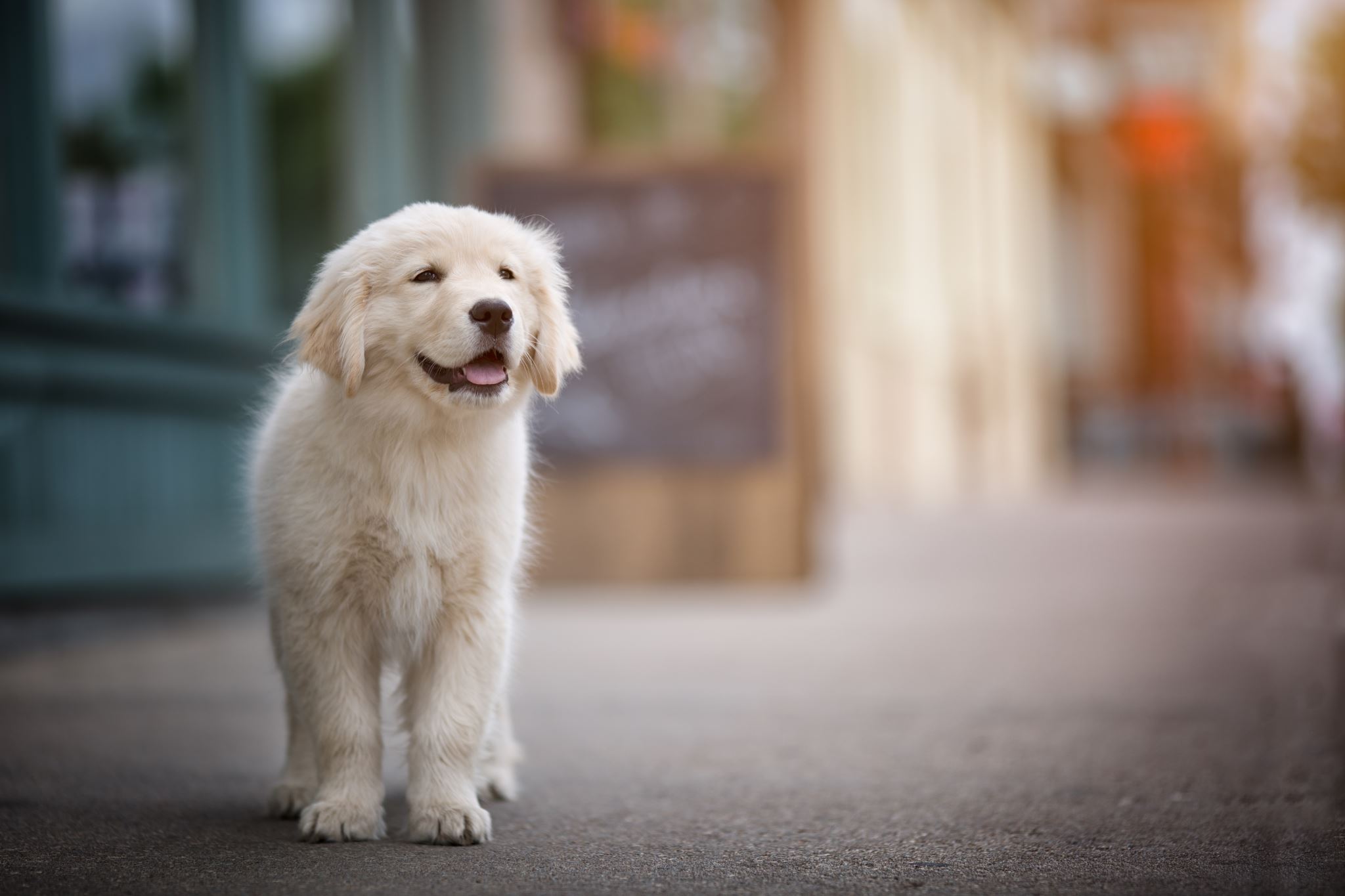 Our Journey Continued
Open House Examples:
SPRING 2023
February 21: Popcorn and movie
March 21: Pizza Party
April: Intro to Biology Study Group 
April 20: Brinkley dog therapy

Excellent turnout, but no self referrals or students stopping by for open hours or requesting meetings
Examples of Open Houses
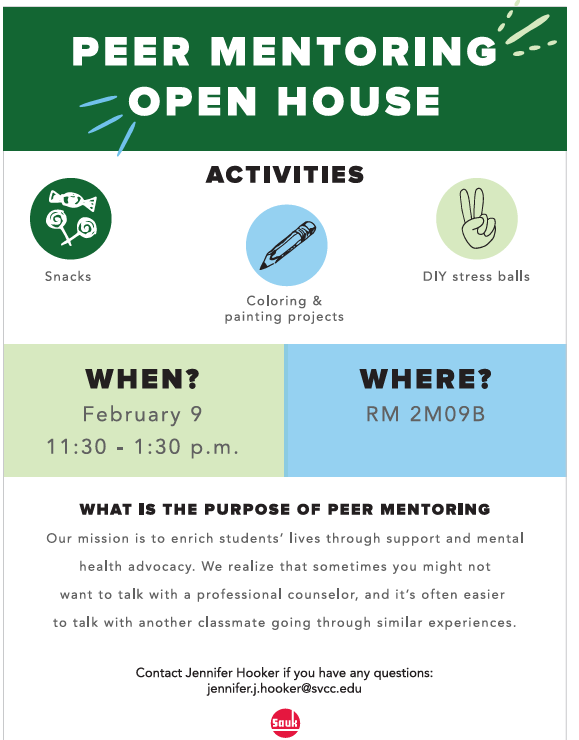 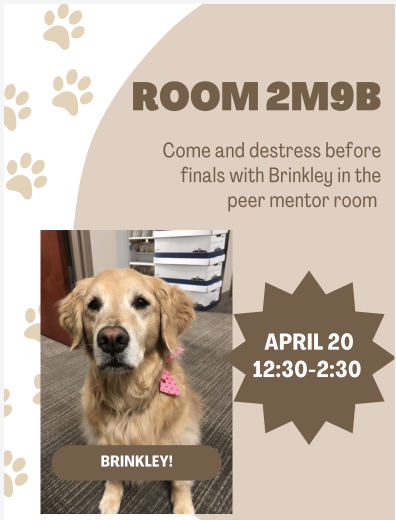 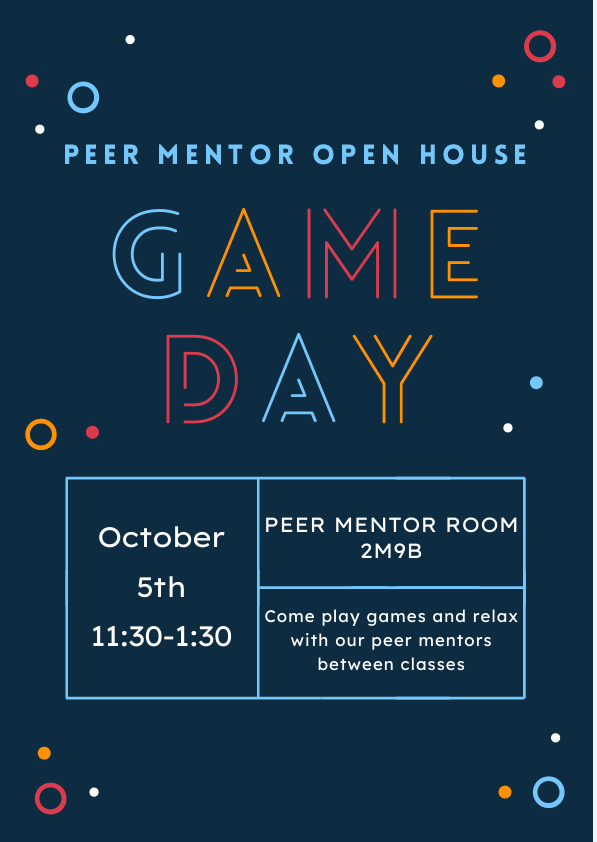 Changed Training to add MHFA 
M2 Peer Mentoring is ongoing education
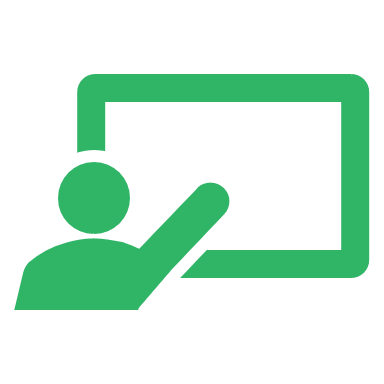 Fall 23
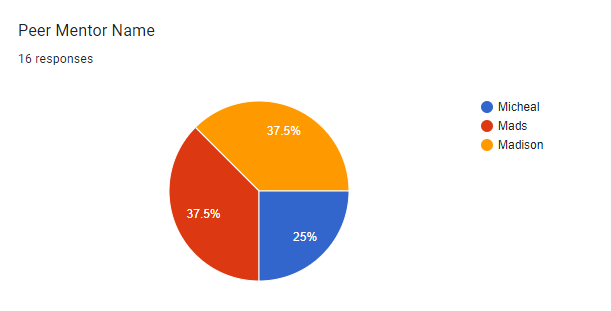 Fall 2023
Piloted College Success Skills with Mandy Aldridge
CSS 100 Pilot
Mentors emailed students every 2 weeks
Points assigned by professor/excel spreadsheet mentors documented
Emails from mentors related to material learning and sharing their own experiences
Students had to respond to email prompts on topics to improve insight and success
Students often responded more than required with their assigned mentor
# of Students
Level of Comfort with Mentor
6.3%
Based on Requests from Questionnaire Plan for Spring 2024
Additional Initiatives Spring 24
Example:
Success!
Goals for Fall 2024
Continue awareness of who we are and offer help during stressful times of the semester
Develop a consistent curriculum for future mentors to use with mentees
Study groups with professor input
Monthly open houses
Redesign our space
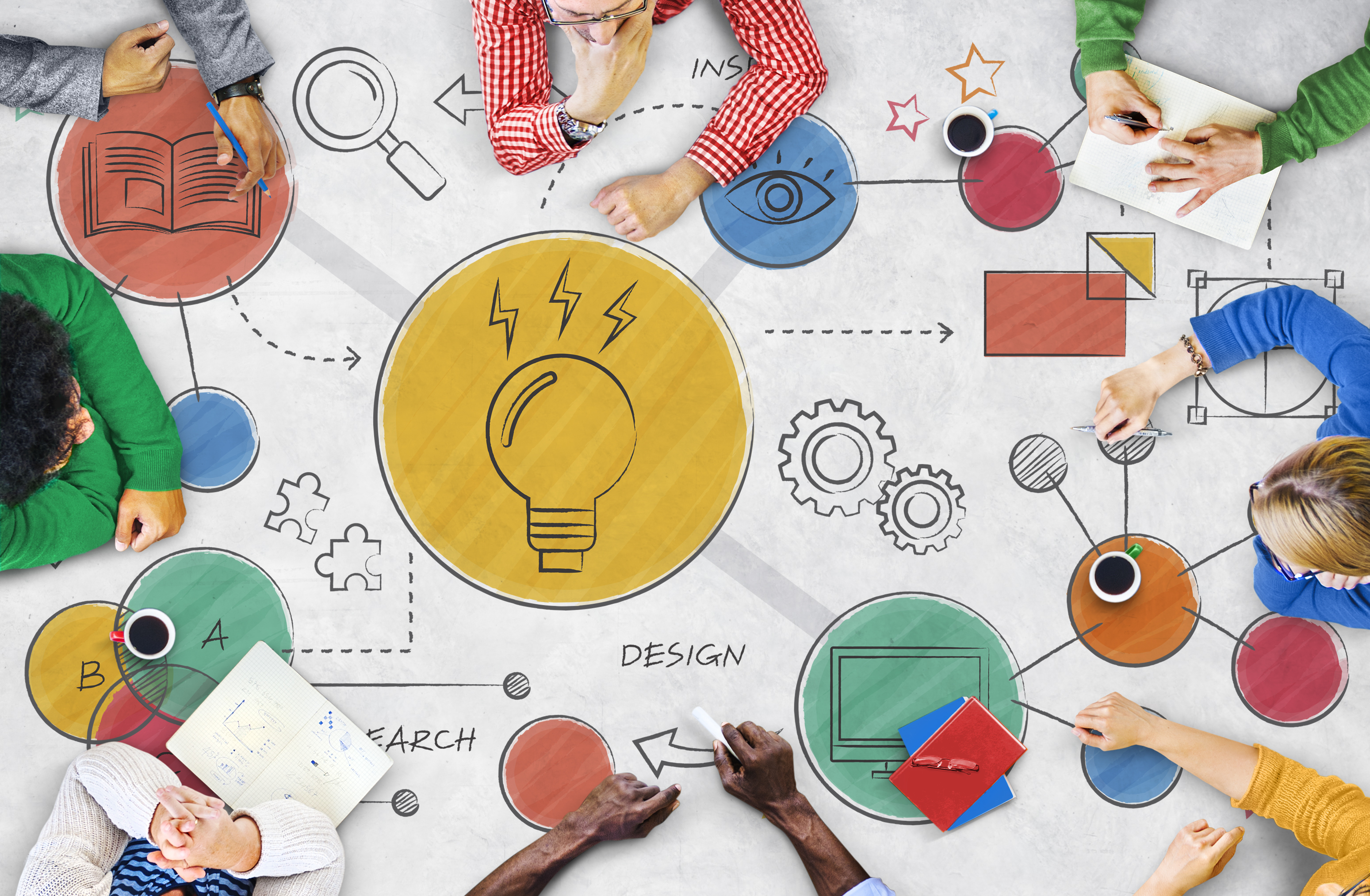 SVCC Peer Mentor Logo
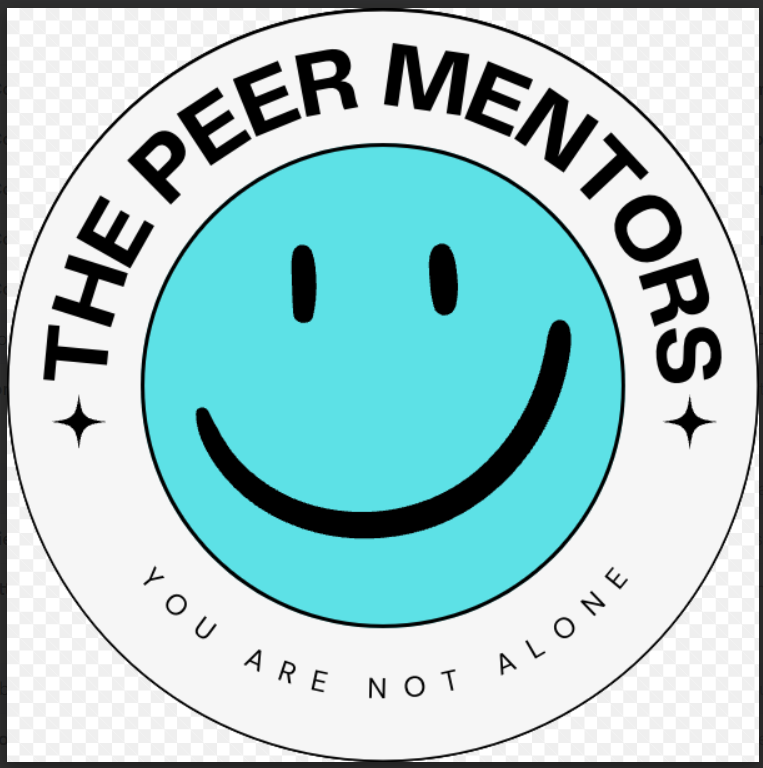 Integration into FYE Pilot
Students receive extra credit points from FYE instructor if they “opt in or opt out” of peer mentoring 2X’s during the semester
Align with course material 
Pre-planned email topics
Email 1 (Week of September 3)
          Mentors share their own experiences
          of being a new student and give helpful
           tips
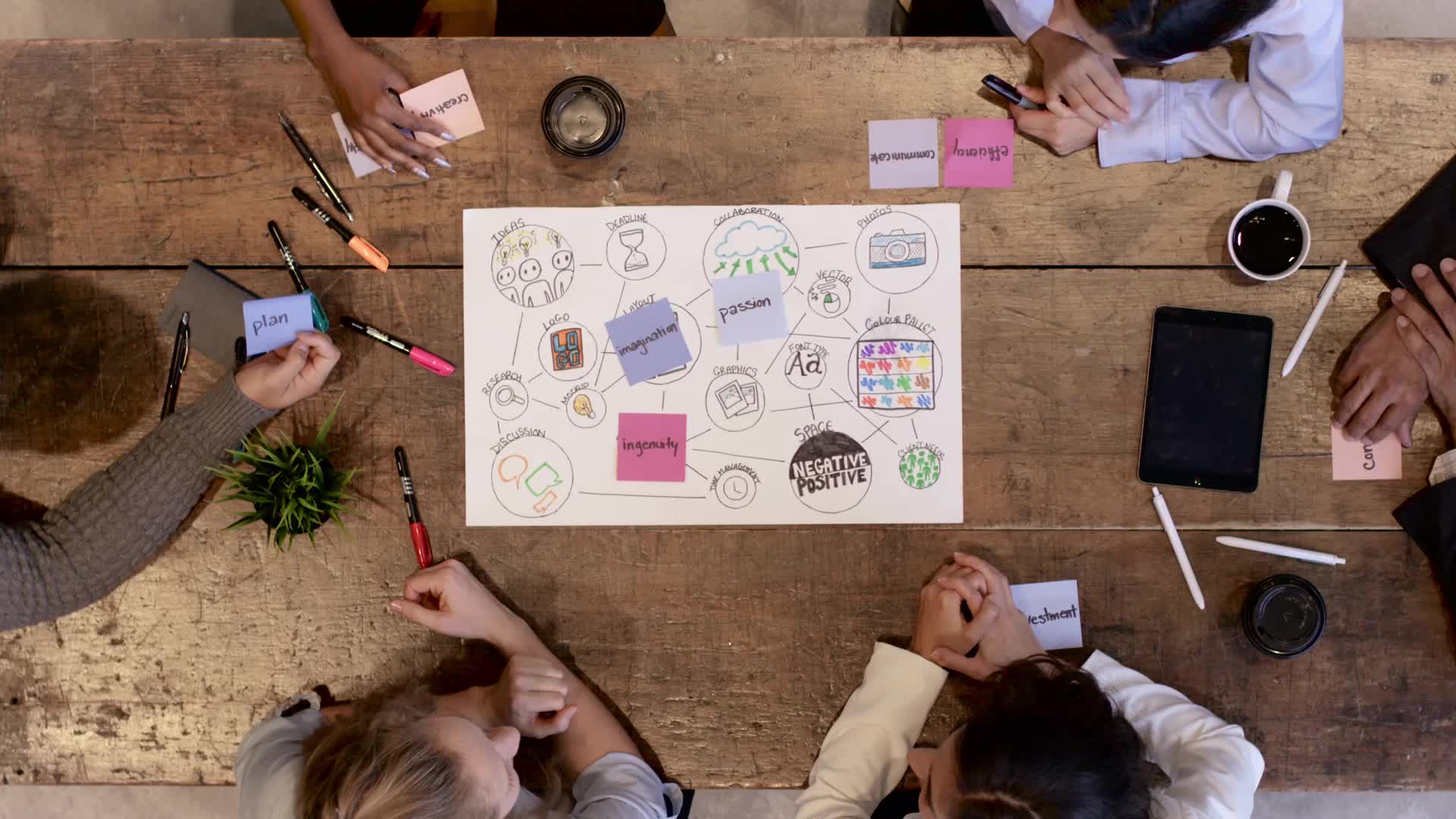 Examples Continued
Email 3 (Week of September 30)
Study tips and tricks VIDEO
Writing, reading, making quizlets, flash cards, create a study group
Email 4 (Week of October 14)
Good luck on midterms Stress Management 
Provide link to Calm/timely and include one of your favorite calm video/audios
3rd Spaces
Consulted with Erin Peavy: architect and design researcher
Combines psychology with architecture.
“Create spaces that foster connection”
UC San Diego: students reported “improvements in connectedness and reduction in depression”
Met with Erin
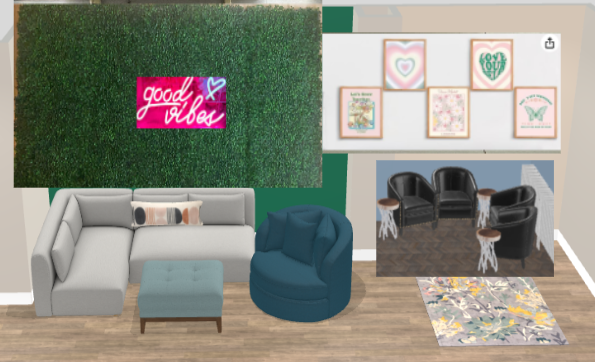 Inside the Peer Mentor Room
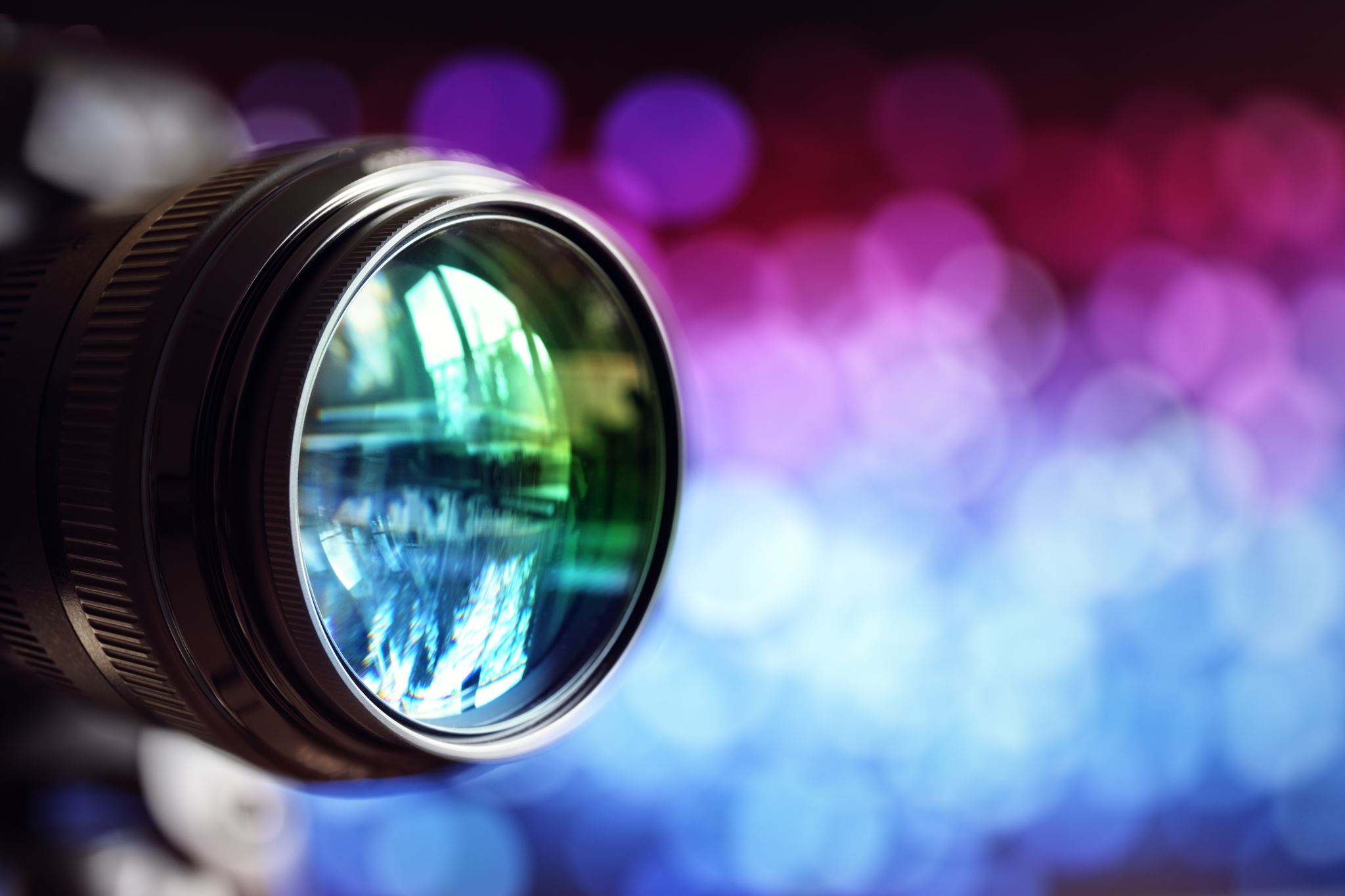 Peer Mentor Video
https://drive.google.com/file/d/1kYCksU7nQS18sz6wTrBB-u1rfXU4vzcV/view
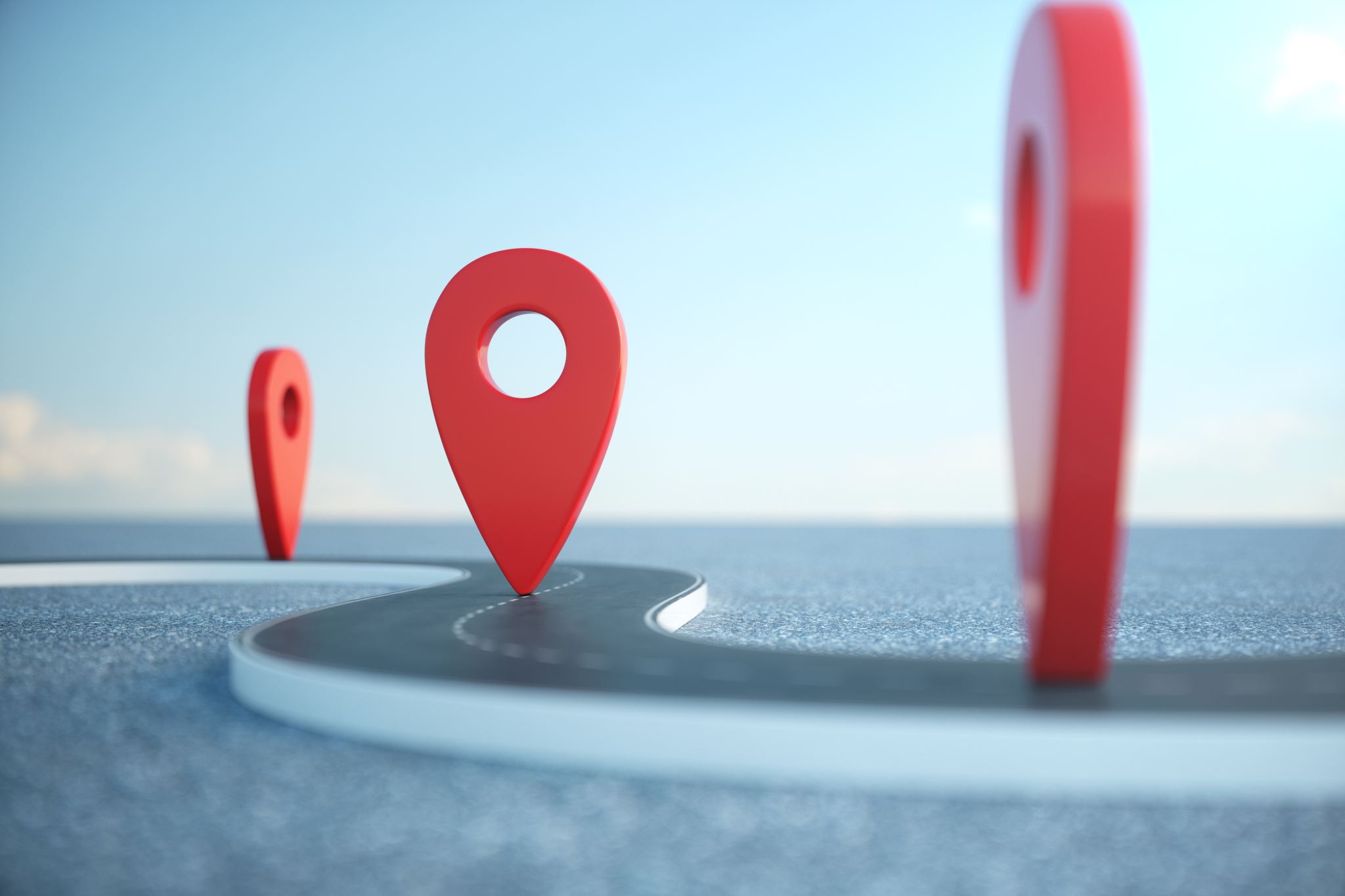 SVCC Peer Mentor Website
svcc.edu/peermentoring
svcc.edu/BeAMentor
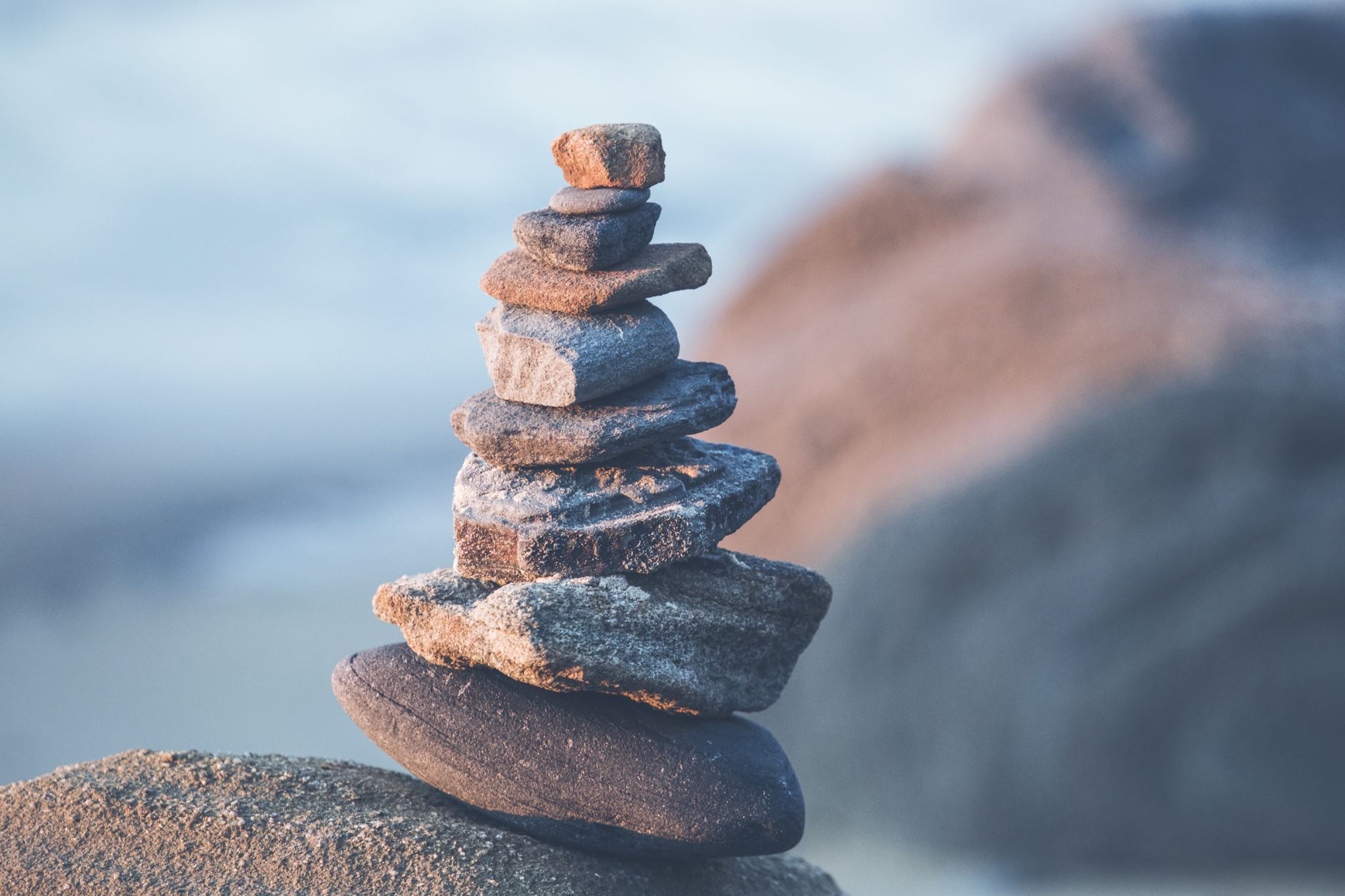 What I’ve learned
Create Small Opportunities to connect
Engage students with secondary concerns
For example: 
	1st week of classes
	Understanding how to register
	Study groups
	Consistent open hours
Best Student Turnout!Students shared their own storiesNatural conversationAround peers that are supportive
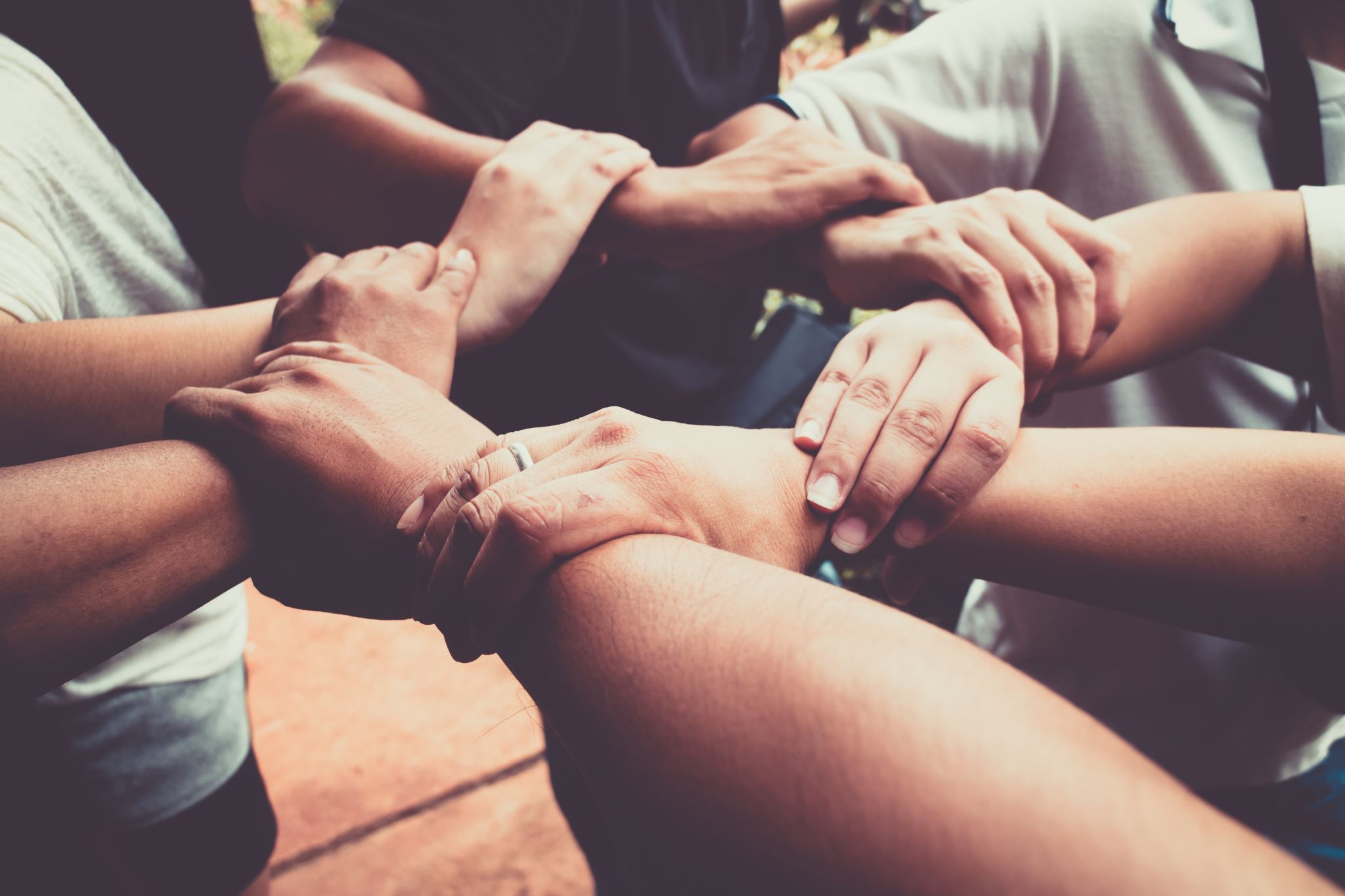 Ideas for Future Assistance-It takes a Village!
Team Approach: Don’t do it alone
Trio
        Majority of mental health referrals
       Collaborate with Trio staff 
Make a team of 2-3 people to build and monitor program
Share training responsibilities
Consider a paid Lead Peer Mentor
Recruitment ideas
Student clubs: Phi Theta Kapa, Student Government, Rotaract
Targeted recruitment: human service field and education
Reach out to professors about referrals of prospective mentors
M2 suggests a $500 scholarship
Beyond my scope: COD offers MHFA as a 1 credit class.  Consider combining MHFA with M2 Peer Mentoring/Personal Health and Dev
Tips
Have a consistent agenda each semester
Make a logo for the peer mentors/get assistance from student marketing 
Assist mentors in formatting consistent messages to students
Create small opportunities
Create personal emails to professors
Tips Continued
Visible at student events
Monthly events in peer mentor room-giveaways 
Give students more than one way to connect to mentors
What helps your students connect? Virtual system pros and cons
Systemic Approach
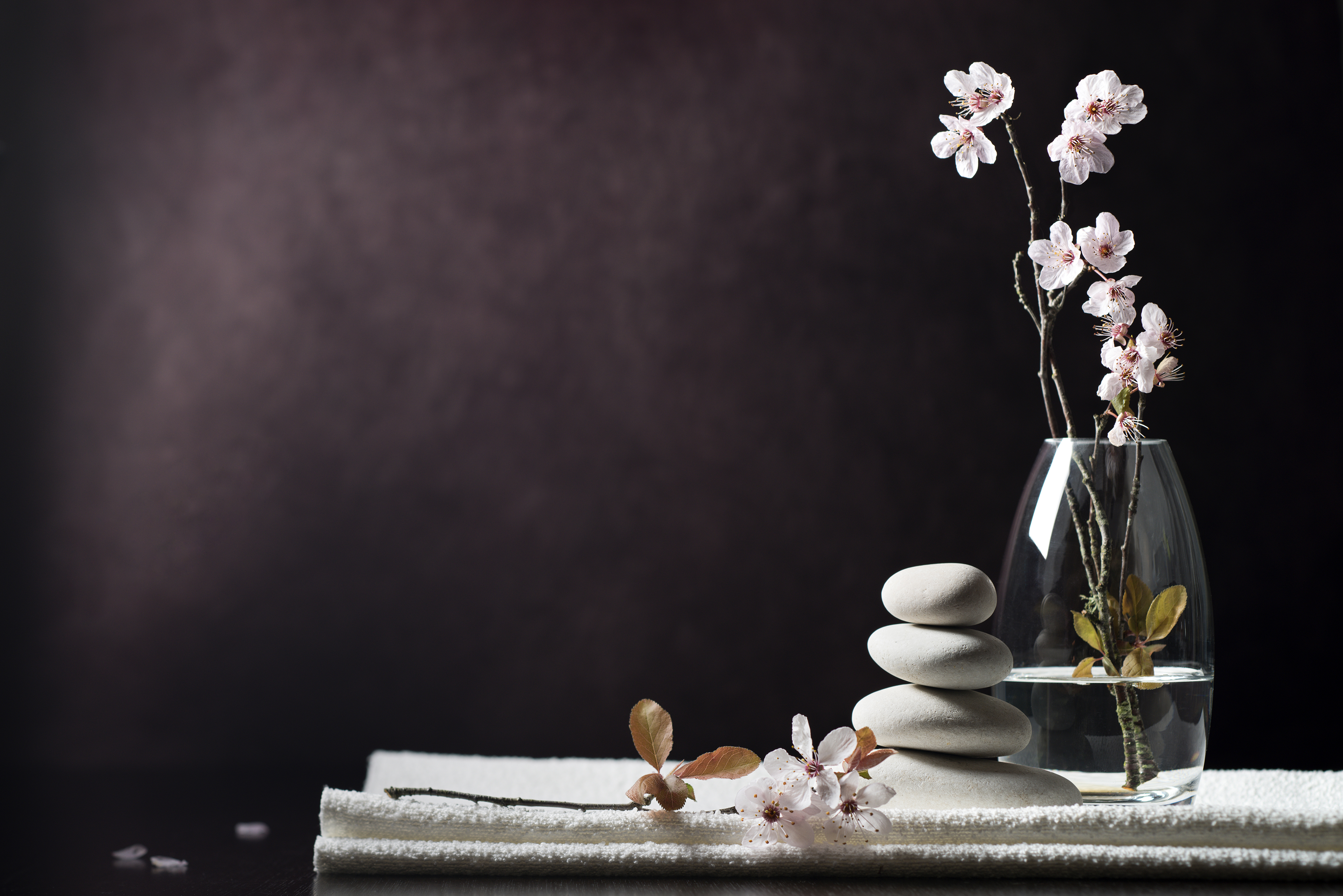 Faculty/Staff Wellness
Presentations to Faculty/Staff (Example)
Burnout
Their mental health and students
Compassion to self and students
Setting appropriate boundaries
Guided meditations during covid
Faculty, staff and students access to CALM
Future Goals
Faculty/staff open hours consultation-student success committee
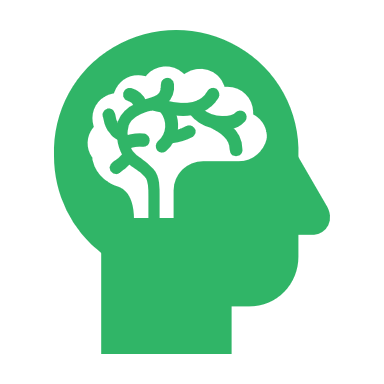 Outreach: Student Wellness
Presented Trio Students 
Peaceful place
Self compassion
Presentations to Adult Ed
Ways to manage stress and college
Mental health
Overcoming challenges
Mental Health First Aid
General student interest
ADN program
Any questions?
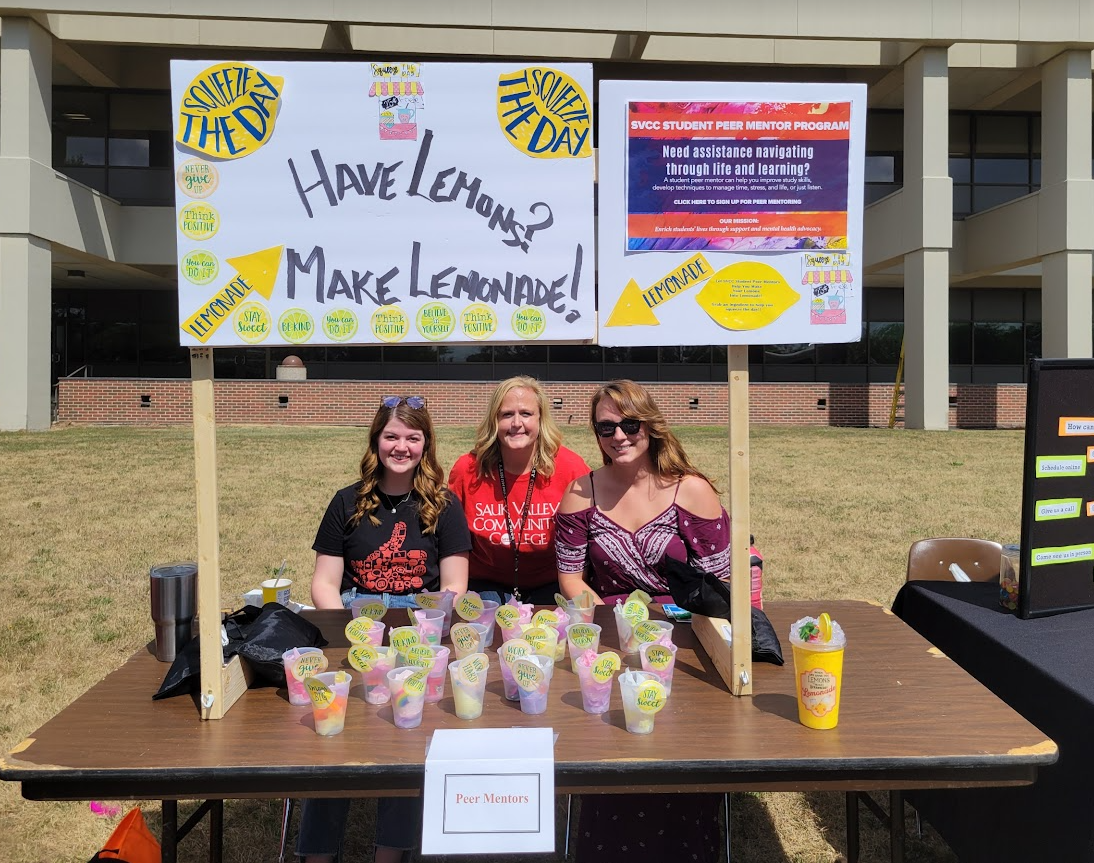 Fall of 21
SaukFest
MENTAL HEALTH DAY!
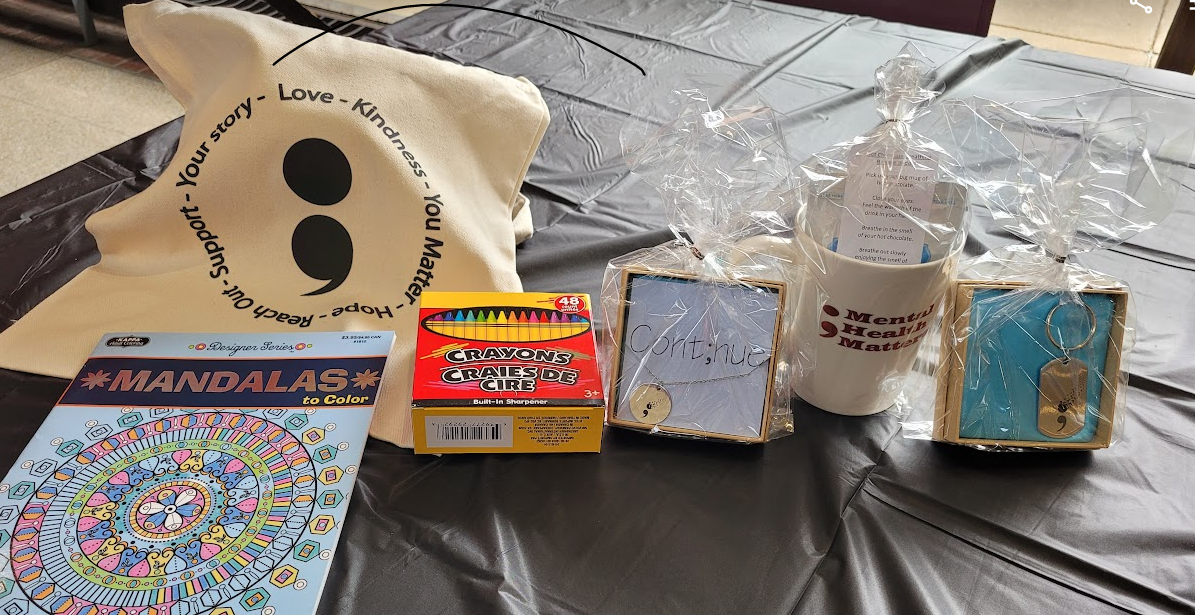 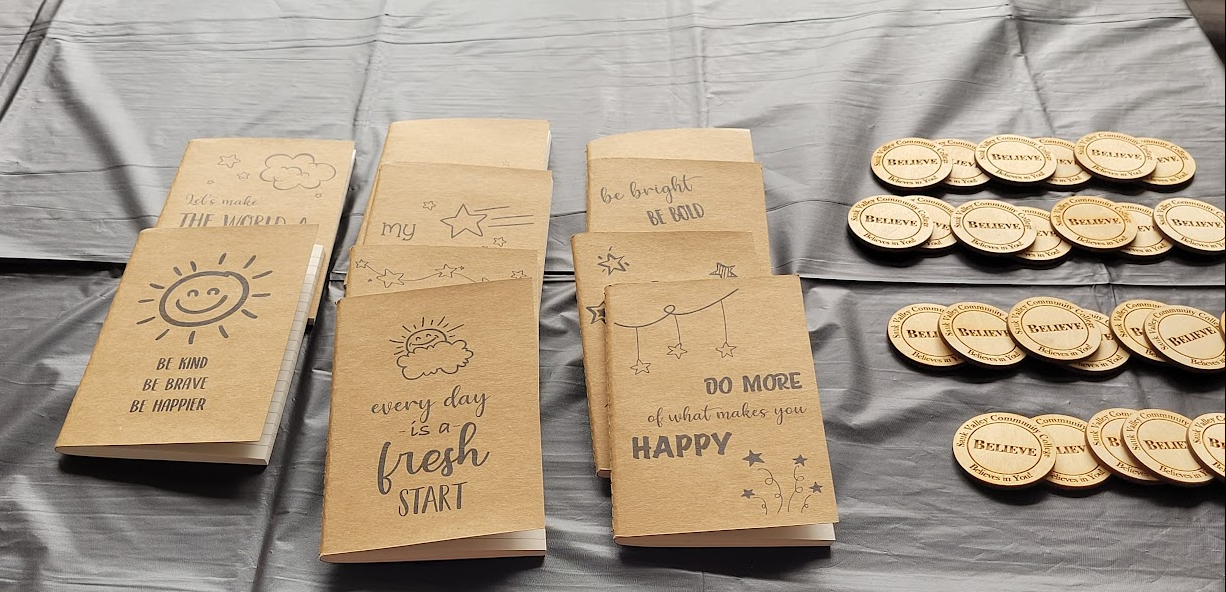 Student Giveaway ideas:
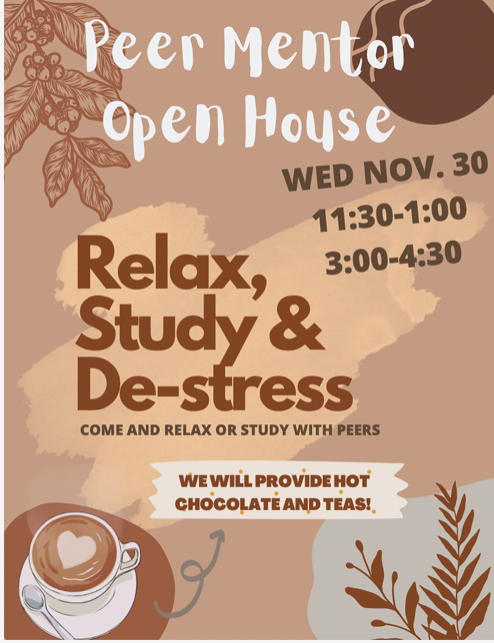 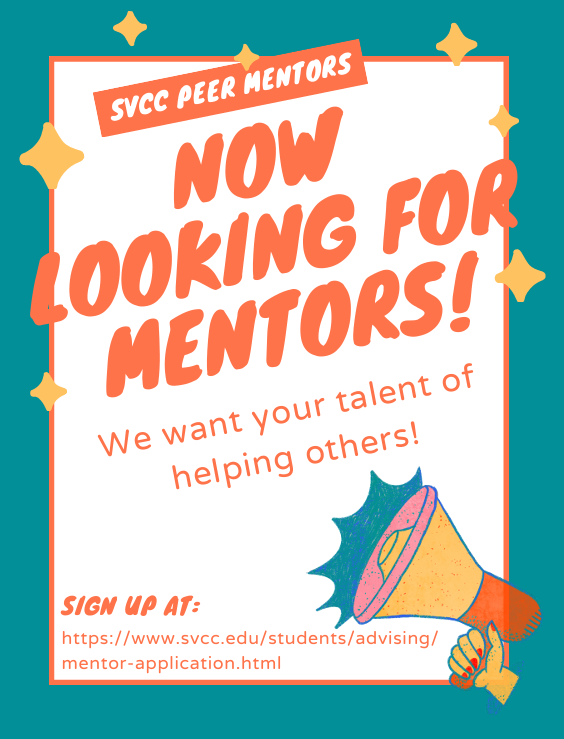 Peer Mentor Activities
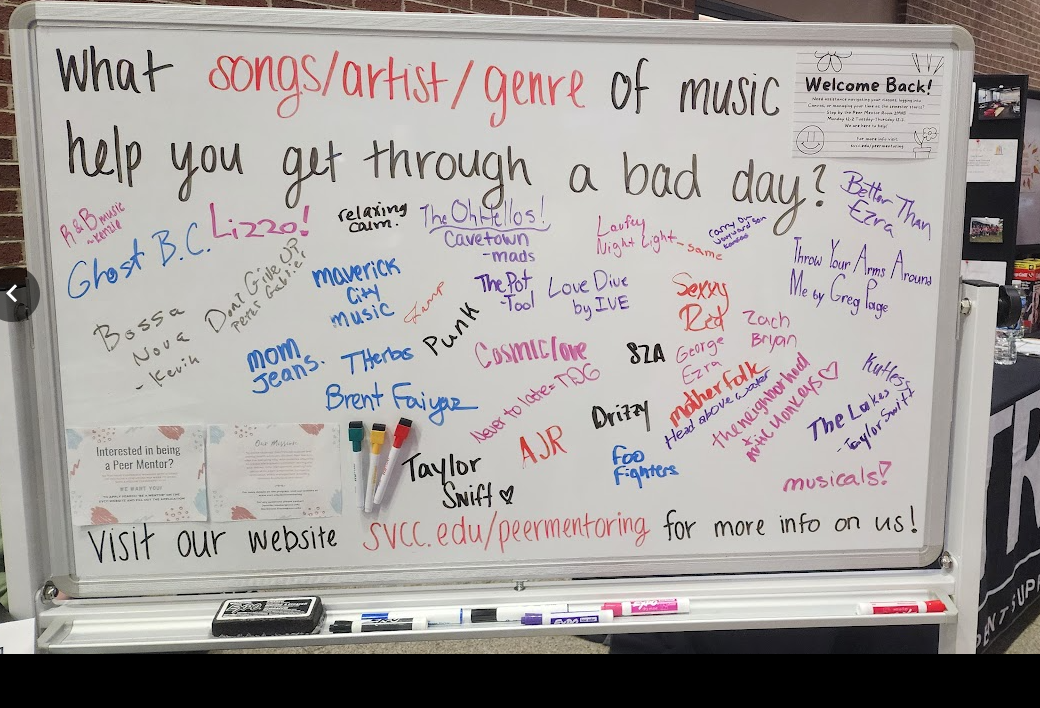 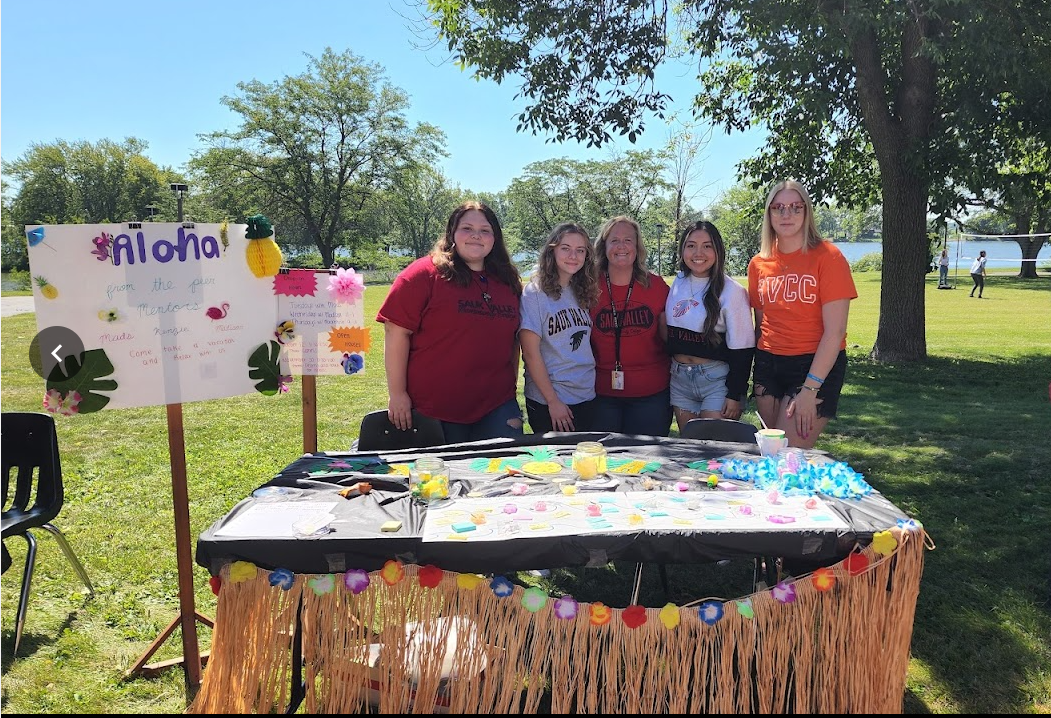 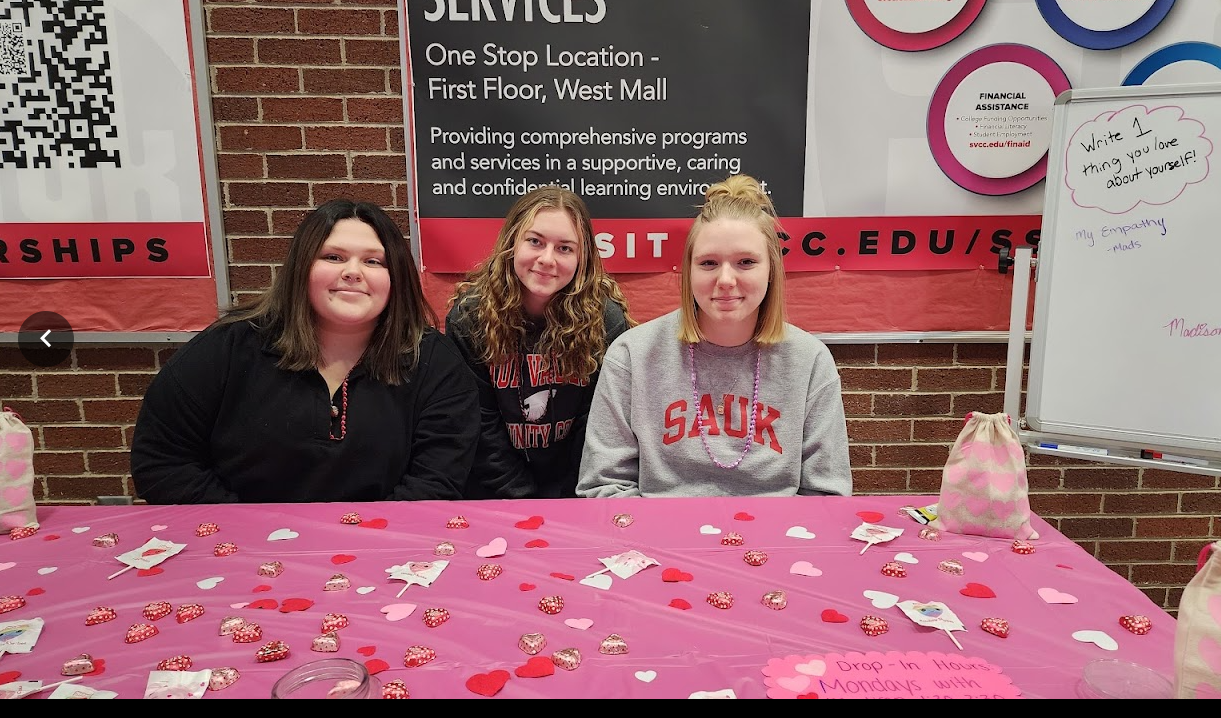 SaukFest
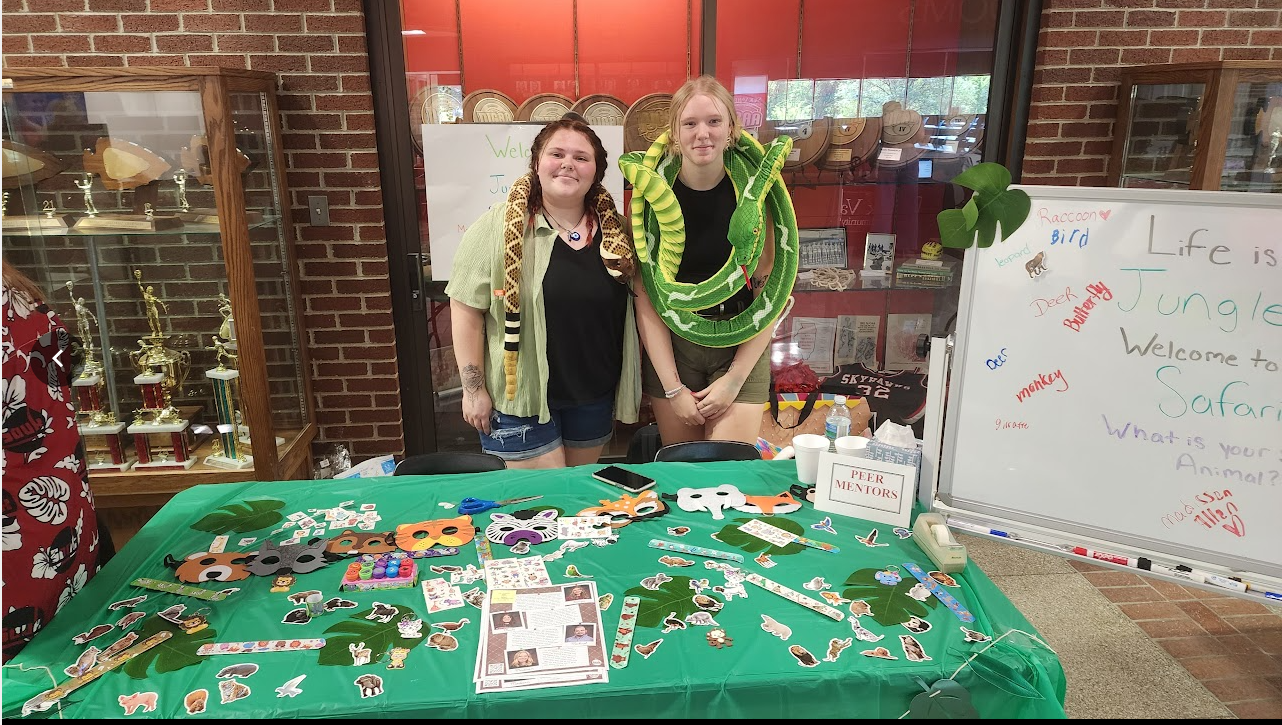 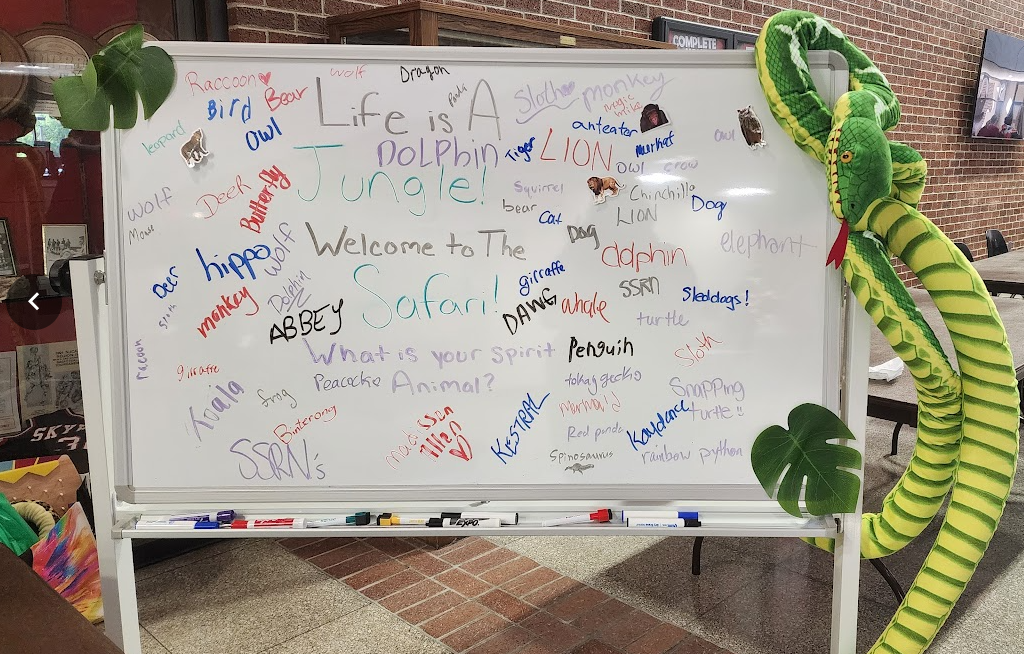 SaukFest
Additional information
Peer Mentor Activity Log: https://forms.gle/yyqpGPvQ7FTEAG9g9
Peer Mentor Eval from CSS 100 end of term: https://forms.gle/o3iYBApUasQaiZH68
Peer Mentor Sign-up: https://forms.gle/ZFFm3m89CywWnkCh6
Mentor Satisfaction Survey for training: Align course objectives with survey
Wellness Assessment from M2 Peer Mentoring Manual: https://forms.gle/xoXbBSKnoPYj1uC9A
Mentee Satisfaction Survey/General: https://forms.gle/UQPLyQ1PVTpzRt2BA